《对口高职 英语总复习》
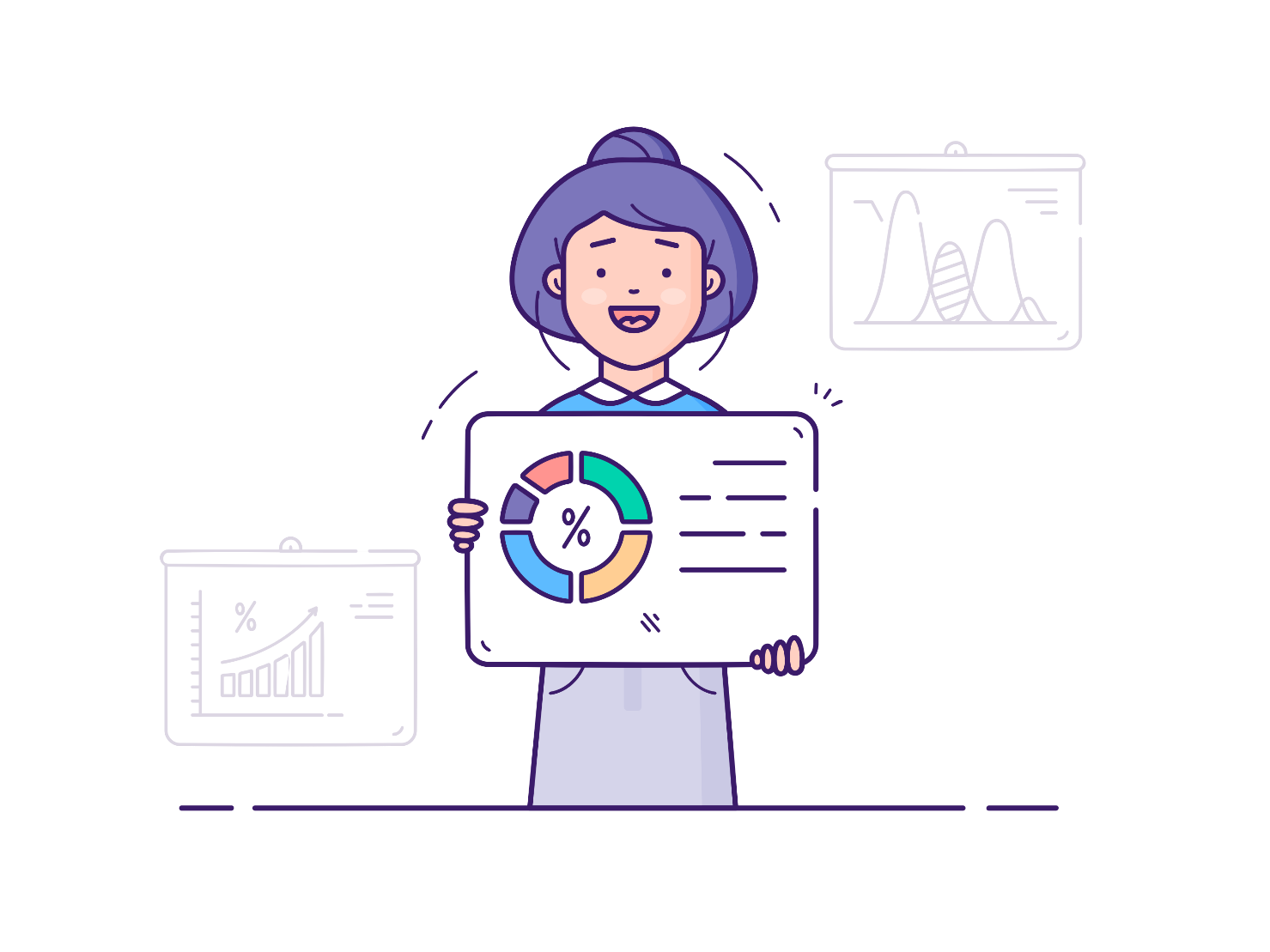 电子教案
第十章　非谓语动词
第页，共113页
续表
第页，共113页
续表
第页，共113页
续表
第页，共113页
续表
第页，共113页
在句中不作谓语的动词形式叫作非谓语动词。非谓语动词包括动词不定式、动名词和分词(分词包括现在分词和过去分词)。
第页，共113页
【知识点一】 动词不定式
动词不定式由不定式符号to后加动词原形构成，肯定结构为to do，否定结构为not to do。
动词不定式可以有自己的宾语、状语等，与所带的宾语、状语等构成不定式短语，如to wash clothes、to see him happy等。动词不定式(短语)具有名词、形容词和副词的特征，在句中可作主语、宾语、表语、定语、宾语补足语和状语。
第页，共113页
1. 不定式作主语
(1)不定式作主语强调不定式动词所表达的行为过程，谓语动词用单数形式。
如：To keep healthy is very important. 保持健康很重要。(强调保持健康的行为)
To learn English well is not easy. 学好英语不容易。(强调学习行为)
第页，共113页
(2)在“主语＋连系动词＋表语”结构中，如果主语是不定式(短语)，不定式常置于表语之后，主语位置用形式主语it代替，以避免“头重脚轻”。常见结构为“It＋be＋adj.＋(for/of＋sb.) to do sth.”，其中sb.是不定式的逻辑主语，即不定式动作的执行者。
第页，共113页
如：To keep healthy is very important.→It is very important to keep healthy.
To learn English well is not easy.→It is not easy to learn English well.
It is necessary for us to have good habits. 我们有必要养成好习惯。
It's very kind of you to help me. 你能帮助我真是太好了。
【注】以下两种句型的区别。
第页，共113页
第页，共113页
续表
第页，共113页
续表
第页，共113页
续表
第页，共113页
2. 不定式作宾语
      不定式作宾语时，短语结构为“谓语动词＋to do sth.”。下面这些动词后只能跟不定式作宾语：agree(同意)、 ask(要求)、 beg(请求)、 choose(选择)、 demand(要求)、 decide(决定)、 expect (期待)、 happen (碰巧)、 hope(希望)、 manage(设法)、 plan (计划)、 prepare (准备)、 pretend(假装)、 prove(证明)、 promise (答应)、 refuse(拒绝)、 want (想要)、 wish(希望)、 would like(想要)等。
第页，共113页
如：We wish to finish the work as soon as possible. 我们希望尽快完成这项工作。
I happened to meet him in the street yesterday. 我昨天在街上碰巧遇到了他。
【注】在“主谓宾＋形容词/名词作宾语补足语”句型中，宾语若是不定式，常把宾语置于宾语补足语之后，句型结构为“主谓＋it＋宾语补足语(形容词/名词)＋to do sth.”。
第页，共113页
如：I think it easy to get along well with him. 我认为跟他相处融洽是很容易的。
He found it impossible to finish the task in such short time. 
他发现在这么短的时间内完成这项任务是不可能的。
第页，共113页
练习一
单项选择
1
2
3
4
5
(　　)1.  She pretended ________ me when I passed by.
          A. not to see                              B. not seeing    
          C. to not see                              D. having not seen
A
【解析】 pretend后跟不定式作宾语。pretend to do sth. 意为“假装做某事”，否定形式则为pretend not to do sth.。
第页，共113页
单项选择
1
2
3
4
5
(　　) 2. As a result of my laziness, I failed ________ my work in time.
           A. finished                                        B. finishing
           C. to finish                                        D. finish
C
【解析】 fail to do sth.意为“没有能够……”。
第页，共113页
单项选择
1
2
3
4
5
(　　)3.Would you like ________ some coffee or tea?
          A. to drink                                B. drinking
          C. drink                                    D. drunk
A
【解析】 would like后跟不定式作宾语。would like to do sth.意为“想要做某事”。
第页，共113页
单项选择
1
2
3
4
5
(　　)4. The Smiths have decided ________ to Sanya for the winter vacation.
          A. going             B. are going          C. gone           D. to go
D
【解析】 decide后跟动词不定式作宾语。decide to do sth. 意为“决定做某事”。
第页，共113页
单项选择
1
2
3
4
5
(　　)5. —Mary, your mobile phone is ringing.
              —Wait a minute. It's dangerous for us ________ it while crossing the street.
          A. answering         B. to answer         C. answer     D. answered
B
【解析】 “It＋be＋adj.＋for sb.＋to do sth.”句型结构中，不定式作主语置于表语之后。
第页，共113页
3. 不定式作表语
不定式作表语时，句型结构为“主语＋be＋to do sth.”。不定式作表语可用来补充说明主语的内容。
如：My dream is to become an excellent engineer. 我的梦想是成为一名优秀的工程师。
Her job is to look after children. 她的工作是照看小孩。
第页，共113页
4. 不定式作定语
不定式作定语通常放在被修饰的名词或代词之后，短语结构为“名词/代词＋to do sth.”，不定式动作通常没发生，不定式动词与被修饰的名词或代词之间存在逻辑上的主谓或动宾关系。
第页，共113页
如：I'd like something to drink. 我想要一些喝的东西。
(东西还没喝到，something是drink的逻辑宾语)
Could you please give me a piece of paper to write on? 你可以给我一张纸写字吗？
(还没有写，a piece of paper是write on的逻辑宾语)
第页，共113页
5. 不定式作宾语补足语
不定式作宾语补足语时，句型结构为“谓语动词＋宾语＋to do sth.” 。不定式用来补充说明宾语做什么。下面这些动词后只能跟不定式作宾语补足语：advise(建议)、 allow(允许)、ask(要求)、encourage (鼓励)、expect(期待)、force(迫使)、get(让)、invite(邀请)、tell(告诉)、want   (想要)、would like(想要)、help(帮助)、have(让)、let(让)、make(让)、find(发现)、hear(听见)、notice(注意)、see(看见)、watch(观看)等。
第页，共113页
如：My parents don't allow me to get home late at night. 我父母不允许我晚上很晚回家。
【注】help后的不定式可带to，也可不带to。make、 let、 have是使役动词，find、 feel、 look at、 see、 watch、 hear、 listen to、 smell、 notice是感官动词。使役动词和感官动词后的不定式作宾语补足语省略to；它们后的不定式作主语补足语，即这类动词用于被动语态时，其后的不定式要带to。使役动词和感官动词后的不定式作宾语补足语，强调不定式动作从开始到结束的全过程。
第页，共113页
如：We often help each other (to) clean our classroom. 我们经常互相帮助打扫教室。
Colors can make us feel happy or sad, energetic or sleepy.
颜色能使我们感觉快乐或悲伤、活力或倦怠。
I didn't see him enter the room. 我没有看见他进入房间。(从外入内的全过程)
He wasn't seen to enter the room. 没人看见他进入房间。
第页，共113页
6. 不定式作状语
不定式可作原因状语、目的状语和结果状语。常见的句型结构如下：
(1)在“主语＋be＋adj.＋to do sth.”句型中，不定式作原因状语。
如：I'm glad to meet you. 见到你很高兴。(高兴是因为见到了你)
He was very sad to miss the train. 错过了火车，他很难过。(难过是因为错过了火车)
第页，共113页
(2)不定式作目的状语时，可在不定式符号to前加上in order或so as，通常位于谓语(＋宾语)之后，或放在句首。
如：I must study hard (so as) to get a good job. 为了能找到一份好工作，我必须努力学习。
In order to keep energetic in class, we should go to bed on time.
为了在课堂上保持精力充沛，我们应该按时睡觉。
第页，共113页
(3)too＋adj./adv.＋to do sth. (太……而不能做……)和 adj./adv.＋enough＋to do sth. (足够……能做……)结构中的不定式作结果状语。
如：The boy is too young to go to school. 这男孩年纪太小了(结果)不能上学。
He ran fast enough to catch up with us. 他跑得足够快(结果)赶上了我们。
It is too long a journey for you to make alone. 行程实在是太远，你一个人去不行。
第页，共113页
7. 带疑问词的不定式
带疑问词的不定式结构为“疑问词＋to do sth.”，在句中作主语、宾语或表语。连词whether也可与不定式连用，构成 whether to do sth. (or not)(是否做某事)。
如：I haven't decided what to do next. 我还没决定接下来做什么。
The problem is how to get there on time. 问题是怎样准时到达那里。
Whether to tell the truth is up to you. 是否说实话取决于你。
第页，共113页
8. 复合不定式
复合不定式结构为for＋sb.(宾格)＋to do sth.，该结构指出了不定式动作由sb.来完成。
如：The room is big enough for us to dance in. 这个房间足够大，我们可以在里面跳舞。
He spoke slowly enough for everybody to hear clearly. 他说得很慢，大家都能听清楚。
第页，共113页
9. 省略to的不定式
(1)含do的词组或句子作主语时，作表语的不定式在口语中可省略to。
如：All we do is (to) sleep well. 我们所做的一切都是为了睡好觉。
Doing washing is (to) keep ourselves clean. 洗衣服就是为了使我们自己保持干净。
第页，共113页
(2)介词but、 except、 besides之前有行为动词do的各种形式时，其后的不定式作宾语不带to，否则要带to。
如：He did nothing but watch TV last night. 昨晚除了看电视，他什么都没做。
We have no other choice but to stay here. 除了待在这里，我们别无选择。
第页，共113页
(3)使役动词和感官动词后的不定式作宾语补足语省略to。
如：Let's go to school. 让我们去上学吧。
The teacher made us copy the exercises again. 老师让我们又抄了一遍这些练习。
第页，共113页
(4)下列短语或句型中的不定式省略to。
would rather (not) do sth. 宁愿(不)做某事
had better (not) do sth. 最好(不要)做某事
Why not do sth.? 为什么不做某事？
Will/Would you please (not) do sth.? 请你(不要)做某事，好吗？
(5)情态动词后跟动词原形(ought除外)。
第页，共113页
10. to作介词
to既可作不定式符号，也可作介词。to为不定式符号时，后跟动词原形，即to do; to为介词时，后跟动名词，即to doing。下列短语中的to后跟动名词。
be/get used to doing sth. 习惯做某事　　look forward to doing sth. 盼望做某事
pay attention to doing sth. 注意做某事
第页，共113页
【知识点二】 动名词
动名词是在动词后加-ing构成，动名词的构成规则与动词现在分词的构成规则相同。动名词也有自己的时态和语态。
动名词(短语)具有名词的特征，在句中可作主语、宾语、表语和定语。
第页，共113页
1. 动名词作主语
动名词作主语表示抽象、泛指的动作。句型结构为“Doing sth.＋谓语……”。“Doing sth.＋be＋名词/形容词”结构中，通常把动名词短语后置，句型结构为“It＋be＋名词/形容词＋动名词短语”。该结构中常见的名词或形容词有use、fun、good、nice、 useful等。
第页，共113页
如：Reading in the sun is bad for our eyes.
→It is bad for our eyes reading in the sun. 在太阳底下看书对我们的眼睛有害。
Only speaking but not doing is no use.
→It's no use only speaking but not doing. 只说不做没有用。
第页，共113页
练习二
单项选择
1
2
3
4
5
(　　) 1. It is much fun ________ with children.
            A. played             B. playing          C. to play         D. play
B
【解析】 动名词短语playing with children作主语后置。
第页，共113页
单项选择
1
2
3
4
5
(　　)2.  It is no good ________. You'd better ________ it up. 
           A. smoke; giving                    B. to smoke; to give
           C. smoking; give                    D. to smoke; give
C
【解析】 第一句句意为“抽烟不好”。是动名词作主语后置现象。句型结构为“It be no good doing sth.”。第二句had better后跟动词原形。
第页，共113页
单项选择
1
2
3
4
5
(　　)3. ________ much exercise is good for our health. 
          A. Do              B. To do         C. Doing         D. Does
C
【解析】 此句是动名词短语作主语。句意：“多锻炼有益于我们的健康。”
第页，共113页
单项选择
1
2
3
4
5
(　　)4. It is a waste of time ________ computer games before the exam.
          A. playing          B. to play        C. plays            D. played
A
【解析】 此句是“It is a waste of time doing sth.”的句型结构，动名词后置作主语。句意：“考试之前，玩网络游戏是浪费时间。”
第页，共113页
单项选择
1
2
3
4
5
(　　)5. His not ________ back made them very disappointed.
          A. coming            B. come            C. came              D. to come
A
【解析】 动名词的复合结构作主语。
第页，共113页
2. 动名词作宾语
(1)动名词短语可放在介词或有些动词后作宾语，句型结构为“主语＋谓语＋doing sth.”。
第页，共113页
后可跟动名词作宾语的常见动词(短语)有advise(建议)、allow(允许)、avoid(避免)、consider(考虑)、dislike(不喜欢)、enjoy(喜欢)、 fancy(想象)、finish(完成)、imagine(设想)、keep(保持)、mind(介意)、 practise(练习)、risk(冒险)、suggest(建议)、be busy(忙于)、be worth (值得)、can't help(忍不住)、feel like(想要)、give up(放弃)、 have trouble/difficulty (in)(做……有麻烦/困难)等。
第页，共113页
如：Would you mind speaking more slowly? 你介意说慢点吗？
The boy enjoys listening to the radio in the morning. 这个男孩喜欢早上听收音机。
This book is worth reading. 这本书值得看。
He was punished for not telling the truth. 因为没有说实话，他受到了惩罚。
第页，共113页
(2)下列动词(短语)后既可跟不定式作宾语，也可跟动名词作宾语，但意义大多不同，请注意区别。
第页，共113页
第页，共113页
续表
第页，共113页
续表
第页，共113页
续表
第页，共113页
续表
第页，共113页
如：Can't you remember telling me the story last time?
你不记得上次给我讲过这个故事吗？(已讲过故事)
Please remember to post the letter for me. 请记得帮我把这封信寄出去。(信还没寄)
第页，共113页
5
练习三
单项选择
1
2
3
4
(　　)1.  She reached the top of the hill and stopped ________ on a big rock by the side of the road.
          A. to have rested           B. resting         C. to rest          D. rest
C
【解析】 stop to do sth. 意为“停下来去做另外的事”，stop doing sth. 意为“停止正在做的事情”。
第页，共113页
5
单项选择
1
2
3
4
(　　)2. Would you mind ________ us something about your homework?
          A. to tell             B. telling            C. tell          D. to be told
B
【解析】 mind后面只能跟动名词，构成短语mind doing sth. (介意做某事)。
第页，共113页
5
单项选择
1
2
3
4
(　　)3.  Both of my parents insisted ________ a computer for me, but I don't think it is necessary.
          A. to buy          B. buying          C. on buying         D. in buying
C
【解析】 insist常作不及物动词，其后不能直接跟宾语。insist on sth./doing sth.意为“坚持做某事”。
第页，共113页
5
单项选择
1
2
3
4
(　　)4. It is too hot. Flowers need ________ every day.
          A. to water          B. water        C. watered       D. watering
D
【解析】 sth. need doing...意为“某事需要被……”。主语flowers是动词water的承受者。
第页，共113页
5
单项选择
1
2
3
4
(　　)5. Remember ________ all your lessons before you have final exams. 
           A. to go over                                      B. going over    
           C. to get over                                      D. getting over
A
【解析】 remember doing sth.意为“记得做过某事(已做过)”，remember to do sth.意为“记住去做某事(还没做)”。 go over意为“复习，重温”，get over意为“克服”。
第页，共113页
3. 动名词作表语
动名词作表语单纯用来补充说明主语的内容，与不定式作表语的用法相同。
如：Her job is washing, cleaning and looking after the children.
她的工作是洗衣服、打扫卫生和带孩子。
第页，共113页
4. 动名词作定语
动名词作定语用来说明所修饰的名词的功能及用途，如a reading room一个阅览室(这个房间是用来看书的)、 a swimming pool一个游泳池(这个池子是用来游泳的)、a writing book一本写作书(这本书是用来帮助训练写作的)等。
第页，共113页
【知识点三】 分词
分词包括现在分词和过去分词，过去分词无时态和语态的变化，现在分词有时态和语态的变化。
分词具有形容词和副词的特征，在句中可作表语、宾语补足语、定语和状语。
第页，共113页
1. 分词作表语
分词作表语主要说明主语的性质或所处的状态。现在分词通常与物连用，过去分词通常与人连用。
如：The match was so exciting that they were too excited to fall asleep.
这场比赛如此令人激动，以至于他们太兴奋而睡不着觉。
The game is interesting and children are interested in it.
这个游戏很有趣，孩子们对它非常感兴趣。
第页，共113页
5
练习四
单项选择
1
2
3
4
(　　)1.  Hearing the ________ news, we all felt ________.          
          A. encouraging; encouraging            B. encouraged; encouraged
          C. encouraged; encouraging             D. encouraging; encouraged
D
【解析】 现在分词通常修饰物，过去分词通常修饰人。句意：“听到这个令人鼓舞的消息，我们所有人都大受鼓舞。”
第页，共113页
5
单项选择
1
2
3
4
(　　)2. On hearing the ________ report, I was too ________ to sleep.
          A. excited; exciting                             B. exciting; exciting
          C. exciting; excited                             D. excited; excited
C
【解析】 exciting修饰物，excited修饰人。
第页，共113页
5
单项选择
1
2
3
4
(　　)3.  As we know, travelling is ________， but we often feel ______ when we are back home.
          A. interesting; tired                              B. interested; tiring
          C. interesting; tiring                             D. interested; tired
A
【解析】 第一个空是现在分词作表语，修饰物；第二个空是过去分词作表语，修饰人。
第页，共113页
5
单项选择
1
2
3
4
(　　)4.  The story was so ________ that quite a few students were ________ to tears. 
          A. moved; moved                                B. moving; moving 
          C. moving; moved                               D. moved; moving
C
【解析】 第一个空是现在分词作表语，说明story的性质；第二个空是过去分词作表语，说明主语quite a few students 的状态。
第页，共113页
5
单项选择
1
2
3
4
(　　)5.  We are all ________ to see that ________ film.
          A. pleasing; excited                      B. pleasing; exciting    
          C. pleased; exciting                      D. pleased; excited
C
【解析】 分词作表语时，现在分词通常修饰物，过去分词通常修饰人。
第页，共113页
2. 分词作宾语补足语
现在分词作宾语补足语表示宾语正在做某事；过去分词作宾语补足语表示宾语跟宾语补足语之间有逻辑上的被动关系。
如：I saw him watching a basketball game just now. 我刚才看见他正在看篮球赛。
My bike broke down. I had it repaired.
自行车坏了，我把它拿去修理了。(自行车被别人修)
第页，共113页
5
练习五
单项选择
1
2
3
4
(　　)1.  I'm sorry to have kept you ________ for such a long time.     
           A. waiting                                           B. to waited    
           C. to wait                                            D. to be waited
A
【解析】 短语keep you waiting 中waiting作宾语you的宾语补足语，表示“让你一直等这么长的时间”。
第页，共113页
5
单项选择
1
2
3
4
(　　)2.  Can you hear someone ________ in the classroom? It is Mary.
          A. sing                B. sings            C. singing              D. sang
C
【解析】hear sb. doing sth.意为“听见某人正在做某事”。句意：“你听见有人在教室里唱歌吗？那是玛丽。”
第页，共113页
5
单项选择
1
2
3
4
(　　)3. Open your heart, and you'll make yourself ________.
          A. know            B. knowing             C. known           D. to know
C
【解析】 过去分词known作宾语yourself的补足语，表示与宾语之间的被动关系。
第页，共113页
5
单项选择
1
2
3
4
(　　)4.  When I came in, I saw a doctor ________ a patient. 
           A. examine       B. examining      C. to examine      D. examined
B
【解析】 examining a patient是现在分词短语作感官动词saw的宾语补足语，表示“看见一位医生正在给一位病人做检查”。
第页，共113页
5
单项选择
1
2
3
4
(　　)5. When she returned home, she found the window open and something ________.
          A. to steal            B. losing            C. missed           D. stolen
D
【解析】 本题中的stolen是过去分词作found的宾语补足语，表示“东西被偷了”。句意：“当她回到家的时候，她发现窗户是开着的，有东西被偷了。”
第页，共113页
3. 分词作定语
分词作定语一般放在被修饰的名词前面，分词短语作定语一般放在被修饰的名词后面。现在分词作定语表示被修饰的名词正在主动做某事；过去分词作定语表示被动或动作已完成，与被修饰的词有逻辑上的被动关系。
第页，共113页
the rising sun 冉冉升起的太阳　
a girl wearing glasses 一个戴眼镜的女孩
a developing country 发展中国家    a developed country 发达国家
the people invited to the party 受邀请参加聚会的人
【注】there be句型中的名词后通常用现在分词(短语)作定语，表示某处/某时有某人/物在做某事，结构为“There be＋n.＋doing sth.＋时间/地点”。
第页，共113页
如：There are some students playing games on the playground.
操场上有一些学生正在做游戏。
There is a monkey climbing the tree. 有只猴子正在爬树。
第页，共113页
4. 分词作状语
分词(短语)可作时间状语、原因状语、条件状语、结果状语、方式状语和伴随状语等。分词的动作是由主句的主语发出或承受的。分词的动作由主句的主语发出，用现在分词；分词与主语有逻辑上的被动关系，用过去分词。分词(短语)作时间、原因、条件状语时，可改为相对应的状语从句。
第页，共113页
如：Passing by the house, he saw a girl playing the piano.＝When he passed by the house, he saw a girl playing the piano. 经过房子时，他看见一个女孩正在弹钢琴。(现在分词短语作时间状语，可改写成when引导的时间状语从句。he与pass之间存在逻辑上的主动关系，因此用现在分词。改为状语从句时，用主动语态)
第页，共113页
Seen from the hill, the park looks more beautiful.＝If the park is seen from the hill, it looks more beautiful. 从山顶上看，公园更漂亮。(过去分词短语作条件状语， park和see是逻辑上的被动关系，因此用过去分词seen。改为状语从句时，用被动语态)
He left the meeting room, holding a cup in his hand.
他离开了会议室，手里拿着一个杯子。(伴随状语)
第页，共113页
例1
例2
例3
例4
例5
【例1】  ________ too much time ________ computer games is bad for our eyes.(　　) 　
     A. To spend; to play                             B. To spend; playing
     C. Spending; in playing                        D. Spending; to play
C
【解析】 第一个空为动名词短语作主语，泛指花太多的时间玩电脑游戏。第二个空是固定短语spend time (in) doing sth.，意思是“花时间做某事”。
第页，共113页
例1
例2
例3
例4
例5
【例2】 (2015年重庆市对口高职)It's important ________ a foreign language.(　　)  
      A. for us to learn                             B. of us to learn
      C. for us learning                            D. our learning
A
第页，共113页
例1
例2
例3
例4
例5
【解析】 句型“It＋be＋adj.＋for sb. to do sth.”中的“for sb. to do sth.”是复合不定式短语作主语后置，表示某人做的事情和形容词之间的关系，常用的形容词有easy、 hard、important、 necessary等。句意：“对我们来说，学习一门外语是很重要的。”
第页，共113页
例1
例2
例3
例4
例5
【例3】  (2016年重庆市对口高职)My mum enjoys ________ for the family on weekends. (　　) 
    A. cook              B. to cook             C. cooked             D. cooking
D
【解析】 enjoy后跟动名词作宾语。enjoy doing sth. 表示“喜欢做某事”。
第页，共113页
例1
例2
例3
例4
例5
【例4】   (2018年重庆市对口高职)Finally she decided ________ in the London School of Economics. (　　) 
    A. to study           B. studying        C. studied              D. study
A
【解析】 decide后跟不定式作宾语。decide to do sth. 表示“决定做某事”。
第页，共113页
例1
例2
例3
例4
例5
【例5】  (2020年重庆市对口高职)The teacher asked me ________ the question in English.(　　)
    A. to answer           B. answer          C. answering       D. answered
A
【解析】 本题考查不定式作宾语补足语。句型结构为“谓语动词＋宾语＋to do sth.”。ask sb. to do sth.表示“要求某人做某事”。
第页，共113页
单项选择
1
6
2
3
4
5
9
10
7
8
11
12
13
14
15
16
17
18
19
20
一、单项选择
(　　)1. He doesn't remember ________anything about the story.  
           A. talk            B. talking            C. talked              D. talks
B
【解析】 remember doing sth.意为“记得做过某事”。
第页，共113页
单项选择
1
6
2
3
4
5
9
10
7
8
11
12
13
14
15
16
17
18
19
20
(　　)2. It's nice ________ you ________ me find my lovely handbag.
          A. for; to help                            B. of; helping
          C. of; to help                              D. for; helping
C
第页，共113页
单项选择
1
6
2
3
4
5
9
10
7
8
11
12
13
14
15
16
17
18
19
20
【解析】句型“It＋be＋adj.＋of sb. to do sth.” 表示某人具有某种品质而去做某事，句中形容词是表品质的形容词，如good、kind、 nice、wise、clever、foolish等。句意：“你真是太好了，帮我找到了我的可爱的手提包。”
第页，共113页
单项选择
1
6
2
3
4
5
9
10
7
8
11
12
13
14
15
16
17
18
19
20
(　　)3.  When the term is coming to an end, many students can't ________ their vacation with their parents.
         A. waiting for spend                         B. wait to spending
         C. wait for spending                         D. wait to spend
D
【解析】can't wait to do sth.意为“迫不及待去做某事”。
第页，共113页
单项选择
1
6
2
3
4
5
9
10
7
8
11
12
13
14
15
16
17
18
19
20
(　　)4. It was a difficult exercise getting this report ________ in such a short time.
         A. to do             B. done              C. do                     D. doing
B
【解析】 get sth. done意为“让某事被做”。this report与动词之间为被动关系，故用过去分词done。
第页，共113页
单项选择
1
6
2
3
4
5
9
10
7
8
11
12
13
14
15
16
17
18
19
20
(　　)5.  —Have you seen the movie Titanic?
                —Yes. It's well worth ________. It's so ________ that I was deeply ________ by the story.
         A. seeing; moving; moved              B. to be seen; moved; moving
         C. seeing; moved; moving              D. to be seen; moving; moved
A
第页，共113页
单项选择
1
6
2
3
4
5
9
10
7
8
11
12
13
14
15
16
17
18
19
20
【解析】 be worth doing 意为“值得做”；分词作表语时，通常现在分词与物连用，过去分词与人连用。
第页，共113页
单项选择
1
6
2
3
4
5
9
10
7
8
11
12
13
14
15
16
17
18
19
20
(　　)6. Every student in the class was working hard and doing what we could ________ a good university.
          A. enter            B. to enter        C. entering        D. entered
B
【解析】 动词不定式作目的状语。
第页，共113页
单项选择
1
6
2
3
4
5
9
10
7
8
11
12
13
14
15
16
17
18
19
20
(　　)7. —The light in the classroom is still on.
               —Oh, I forgot________.
          A. turning it off                       B. turn it off
          C. to turn it off                        D. having turned it off
C
【解析】 forget to do sth.意为“忘记去做某事”。
第页，共113页
单项选择
1
6
2
3
4
5
9
10
7
8
11
12
13
14
15
16
17
18
19
20
(　　)8. —I didn't hear you come in just now.
               —That's good. I tried ________ the baby up.
          A. not wake                                    B. not waking
          C. not to wake                                D. to not wake
C
【解析】 try to do sth.意为“努力做某事”，其否定形式为try not to do sth.。
第页，共113页
单项选择
1
6
2
3
4
5
9
10
7
8
11
12
13
14
15
16
17
18
19
20
(　　)9. He used to ________ his car to work. But now he goes to work by bike.
          A. drove           B. driving           C. drive          D. to drive
C
【解析】 used to do sth. 表示“过去常常做某事”，是固定结构。句意：“他过去常常开车去上班，但是现在他骑车去上班。”
第页，共113页
单项选择
1
6
2
3
4
5
9
10
7
8
11
12
13
14
15
16
17
18
19
20
(　　)10. I don't mind ________ by bus.
           A. travelling         B. to travel         C. travelled         D. travel
A
【解析】 mind doing sth.意为“介意做某事”。
第页，共113页
单项选择
1
6
2
3
4
5
9
10
7
8
11
12
13
14
15
16
17
18
19
20
(　　)11. Tom is often heard ________ aloud in the classroom.
           A. read         B. to read        C. reading         D. to been reading
B
【解析】感官动词hear用于被动语态时， 其后的不定式要加to。
第页，共113页
单项选择
1
6
2
3
4
5
9
10
7
8
11
12
13
14
15
16
17
18
19
20
(　　)12. My favorite singer is Li Jian because his songs always make me ________ relaxed.
           A. feel             B. to feel             C. feeling            D. felt
A
【解析】 make sb. do sth.意为“使某人做某事/让某人做某事”。
第页，共113页
单项选择
1
6
2
3
4
5
9
10
7
8
11
12
13
14
15
16
17
18
19
20
(　　)13. I know it's not important, but I can't help ________ about it.
           A. to think       B. and think       C. thinking       D. being thought
C
【解析】 can't/couldn't help doing sth.意为“情不自禁做某事”。句意：“我知道这不太重要，但我还是情不自禁地考虑它。”
第页，共113页
单项选择
1
6
2
3
4
5
9
10
7
8
11
12
13
14
15
16
17
18
19
20
(　　)14. You had better ________ late at night. It's dangerous.
           A. not to play                            B. not play
           C. not playing                           D. not being played
B
【解析】had better (not) do sth.意为“最好(不要)做某事”。
第页，共113页
单项选择
1
6
2
3
4
5
9
10
7
8
11
12
13
14
15
16
17
18
19
20
(　　)15. Look! Tom is doing some ________ in the reading room.
           A. reading          B. to read           C. reads            D. read
A
【解析】do some reading是固定搭配，reading作do的宾语。 句意：“看，汤姆正在阅读室看书。”
第页，共113页
单项选择
1
6
2
3
4
5
9
10
7
8
11
12
13
14
15
16
17
18
19
20
(　　)16. Our teacher asked us ________ to each other in class.
           A. not talk                                       B. didn't talk
           C. don't talk                                     D. not to talk
D
【解析】 ask sb. not to do sth.意为“叫某人不要做某事”。
第页，共113页
单项选择
1
6
2
3
4
5
9
10
7
8
11
12
13
14
15
16
17
18
19
20
(　　)17.  —How about ________ this weekend?
                 —Oh, that's a good idea!
           A. going fishing                           B. going to fish
           C. go fishing                                 D. go to fish
A
【解析】 how about doing是固定搭配。go fishing意为“去钓鱼”。
第页，共113页
单项选择
1
6
2
3
4
5
9
10
7
8
11
12
13
14
15
16
17
18
19
20
(　　)18.  I'm hungry. Would you please give me something ________？
           A. eating        B. for eating        C. to eat        D. eaten
C
【解析】 本题考查动词不定式作定语。
第页，共113页
单项选择
1
6
2
3
4
5
9
10
7
8
11
12
13
14
15
16
17
18
19
20
(　　)19. Which do you enjoy ________ your weekends, fishing or watching TV?
           A. being spent        B. to spend        C. spending         D. spend
C
【解析】 enjoy doing sth.意为“喜欢做某事”。
第页，共113页
单项选择
1
6
2
3
4
5
9
10
7
8
11
12
13
14
15
16
17
18
19
20
(　　)20. Keep ________ and you will succeed in the end.
           A. to try            B. trying            C. tried             D. try
B
【解析】 keep doing sth.意为“坚持做某事”。
第页，共113页
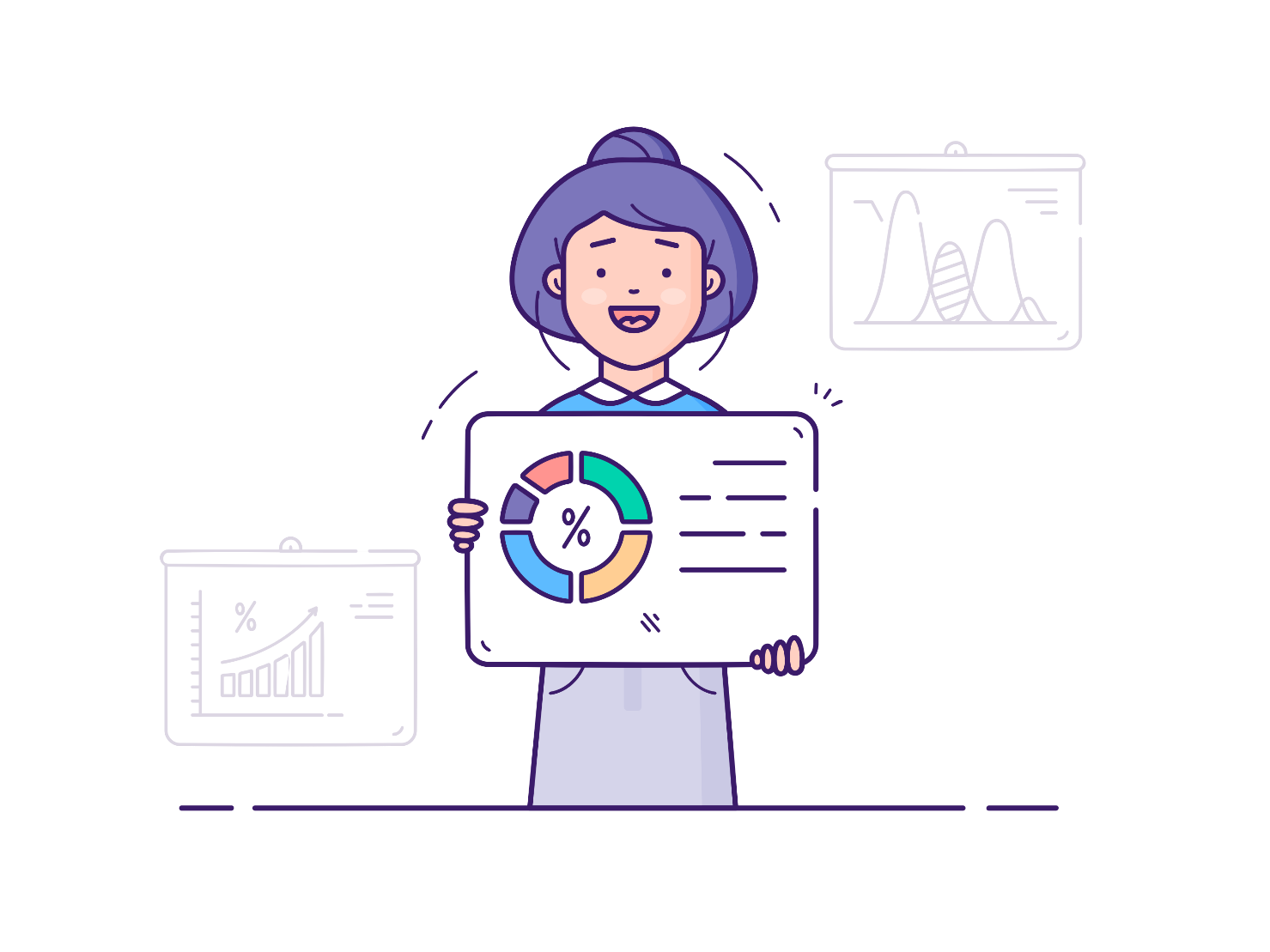 Thank you！